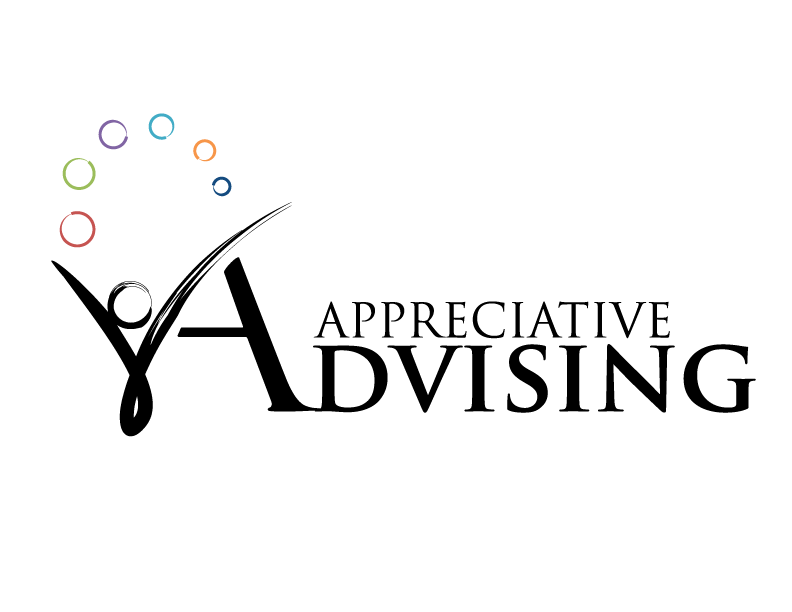 Presented by: Joe Murray
Director of Advising and Retention Services, Hamilton Campus 
Member of the AAI Development Team
Co-Chair, NACADA First Generation Interest Group, 2007-12
Co-founder of OHIO REACH for foster youth
Certified Appreciative Advisor
Life is Like Coffee
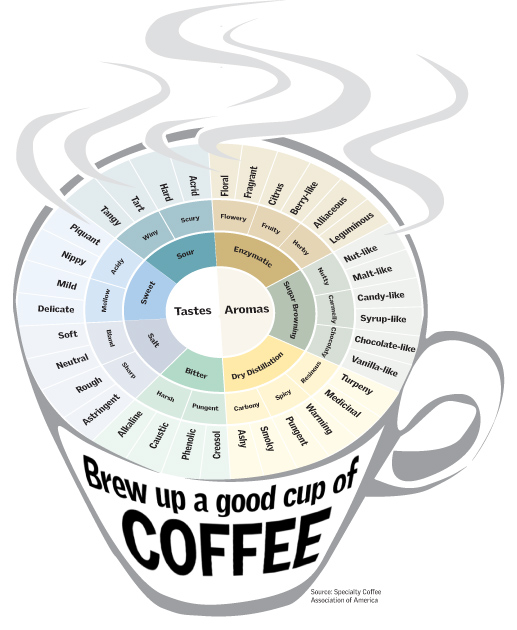 http://www.flickspire.com/m/SimpleTruths/LifeIsLikeCoffee
So, how do we keep the focus on our students?
MY Goals for today….

REMIND you of what you already know.
STIMULATE what you may have forgotten.
CHALLENGE you to think and act in new ways to connect with your students and each other.
Appreciative Advising Definition
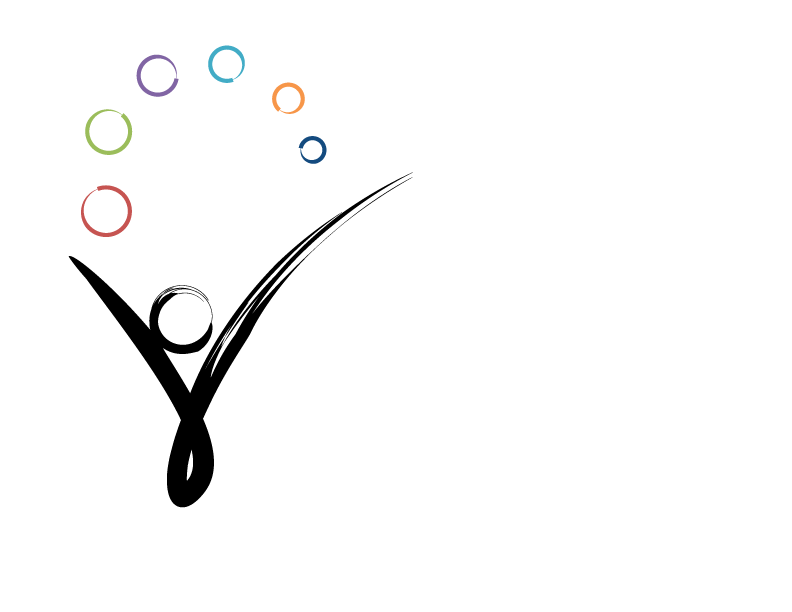 “Appreciative Advising is the intentional collaborative practice of asking positive, open-ended questions that help students optimize their educational experiences and achieve their dreams, goals, and potentials.”
Bloom, J. L., Hutson, B. L., & He, Y. (2008). The appreciative advising revolution. Champaign, IL:  Stipes Publishing.
The Six Phases of Appreciative Advising
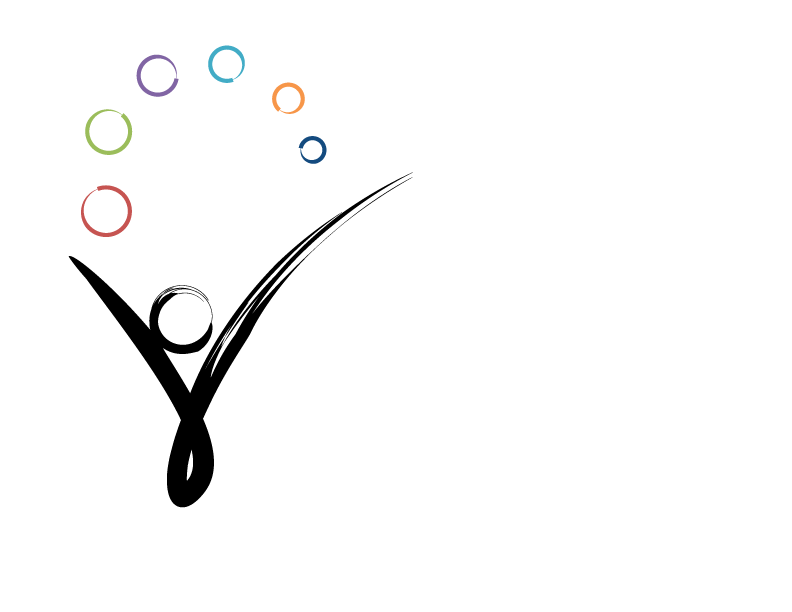 Bloom, J. L., Hutson, B. L., & He, Y. (2008). The appreciative advising revolution. Champaign, IL:  Stipes Publishing.
Appreciative Advising Phases
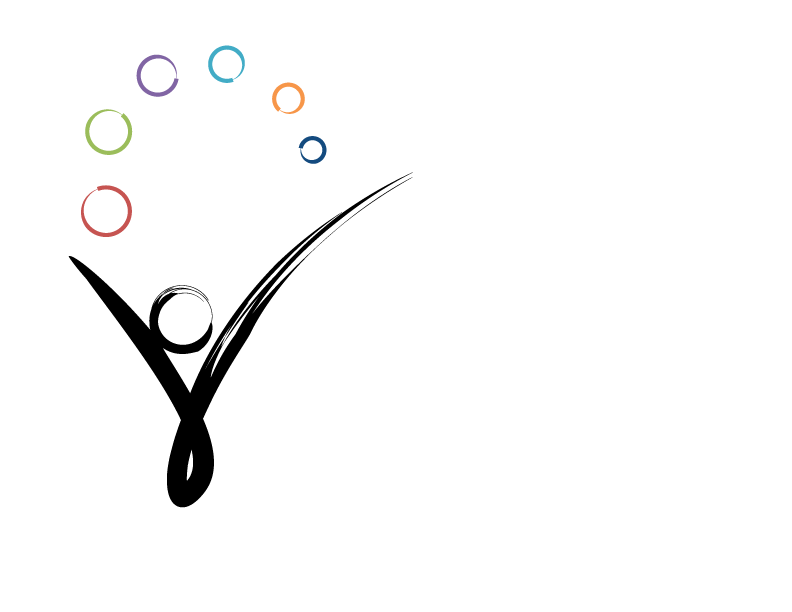 Disarm – Recognizing the importance of first impressions, create a safe, welcoming environment for students.
Discover - Utilize positive open-ended questions to draw out what they enjoy doing, their strengths, and their passions. Listen to each answer carefully before asking the next positive question.
Bloom, J. L., Hutson, B. L., & He, Y. (2008). The appreciative advising revolution. Champaign, IL:  Stipes Publishing.
Appreciative Advising Phases (continued)
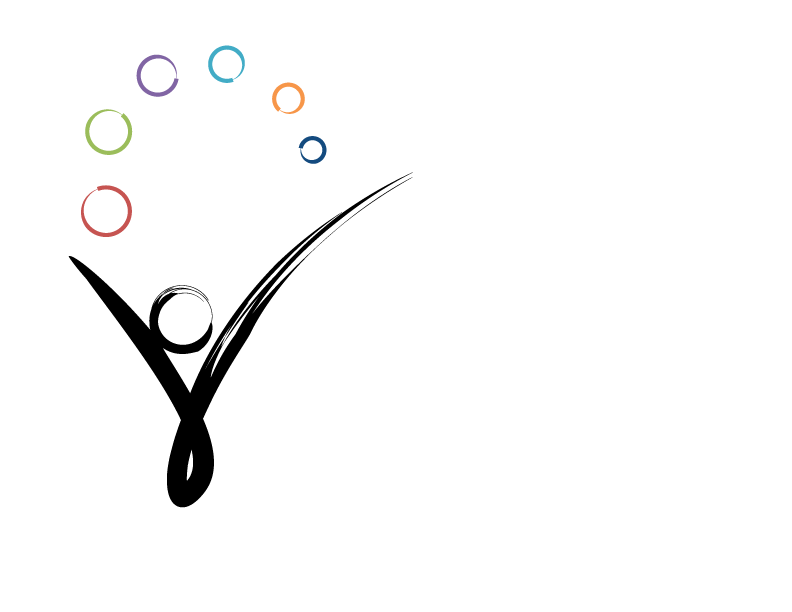 Dream - Help students formulate a vision of what they might become, and then assist them in developing their life and career goals.
Design – Help students devise concrete, incremental, and achievable goals.
Bloom, J. L., Hutson, B. L., & He, Y. (2008). The appreciative advising revolution. Champaign, IL:  Stipes Publishing.
Appreciative Advising Phases (continued)
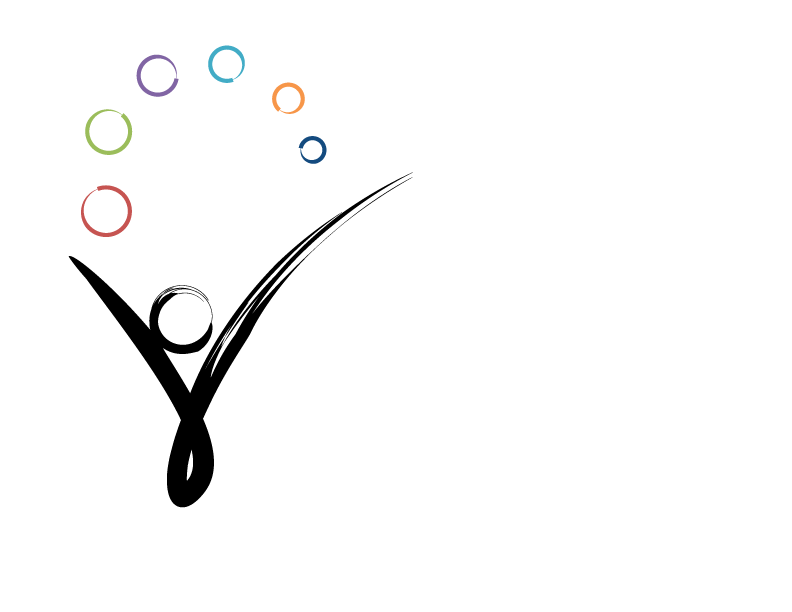 Deliver – The students follow through on their plans. The advisor is there for them when they stumble, believing in them every step of the way and helping them continue to update and refine their dreams as they go. 
Don’t Settle – The advisor challenges the student to proactively raise the student’s internal bar of self- expectations
Bloom, J. L., Hutson, B. L., & He, Y. (2008). The appreciative advising revolution. Champaign, IL:  Stipes Publishing.
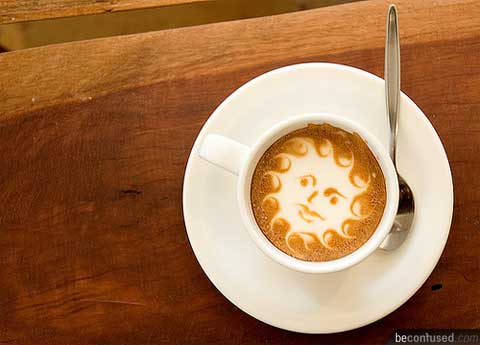 Disarm Phase
Disarm
Bloom, J. L., Hutson, B. L., & He, Y. (2008). The appreciative advising revolution. Champaign, IL:  Stipes Publishing.
Which grade would you want to talk about?
Disarm
English -		A	
History -		A
Biology -		B
Phys Ed -		B+
Math -			F
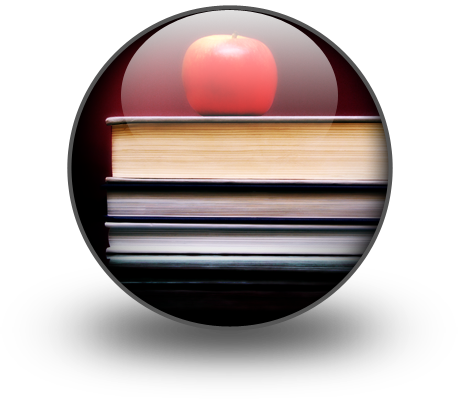 Rath, T., & Clifton, D. O. (2004). How full is your bucket? Positive strategies for work and life. New York: Gallup Press.
Important AdvisorBehaviors
Disarm
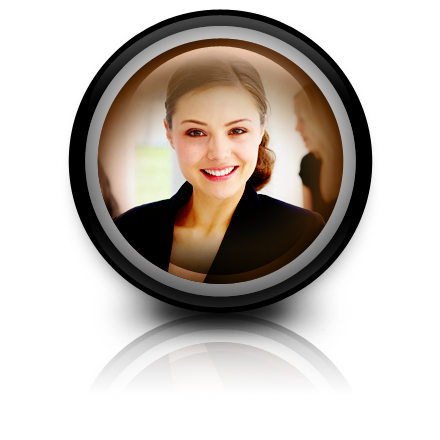 Bloom, J. L., Hutson, B. L., & He, Y. (2008). The appreciative advising revolution. Champaign, IL:  Stipes Publishing.
Nonverbal Immediacy Behaviors
Disarm
Gestures
Vocal Variety
Smiling at students
Relaxed body posture
Removal of distractions
Eye contact
Professional casual dress
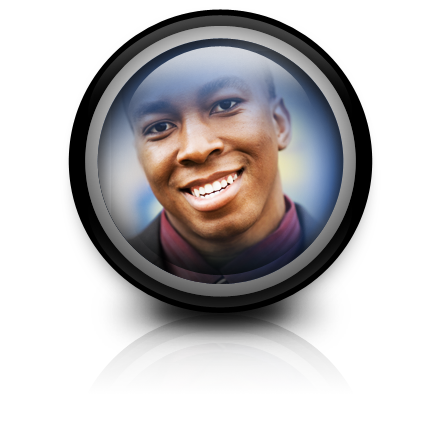 Direct Quotes from Rocca, K. A.  Presentation at the “Student Motivations and Attitudes: The Role of the Affective Domain in Geoscience Learning” conference, Northfield, MN. February 12, 2007
Verbal Immediacy Behaviors
Disarm
Calling students by name
Use of Inclusive pronouns
Unrelated small talk
Feedback to students
Asking for student feedback
Use of own first name
Direct Quotes from Rocca, K. A. Presentation at the “Student Motivations and Attitudes: The Role of the Affective Domain in Geoscience Learning” conference, Northfield, MN. February 12, 2007
What’s inside?
Discover
Discover Phase
Discover
Bloom, J. and Martin, N.A. (2002, August 29). Incorporating appreciative inquiry into academic advising.  The Mentor: An Academic Advising Journal, 4 (3). http://www.psu.edu/dus/mentor/020829jb.htm
Important Advisor Behaviors
Ask positive open questions that help us learn our students’ stories.
Discover
Bloom, J. L., Hutson, B. L., & He, Y. (2008). The appreciative advising revolution. Champaign, IL:  Stipes Publishing.
Important Discover Advisor Behaviors
Advisor self-discloses personal stories as appropriate
Advisor is comfortable with silence
Advisor treats student as if he/she is full of potential
Advisor is non-judgmental
Advisor is mindful of diversity/multi-cultural issues
Advisor is authentic
Discover
Bloom, J. L., Hutson, B. L., & He, Y. (2008). The appreciative advising revolution. Champaign, IL:  Stipes Publishing.
Discover Questions for Students
Discover
Habley, W. R., & Bloom, J. L. (2007). Giving advice that makes a difference. In G. L. Kramer (Ed.), Fostering student success in the campus community (pp. 171–92). San Francisco: Jossey-Bass.
Dream Phase
Dream
Bloom, J. and Martin, N.A. (2002, August 29). Incorporating appreciative inquiry into academic advising.  The Mentor: An Academic Advising Journal, 4 (3). http://www.psu.edu/dus/mentor/020829jb.htm
Take the Chains off the Dreams!
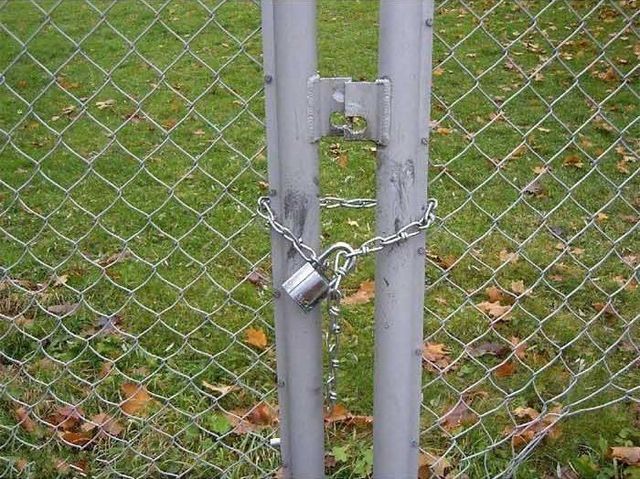 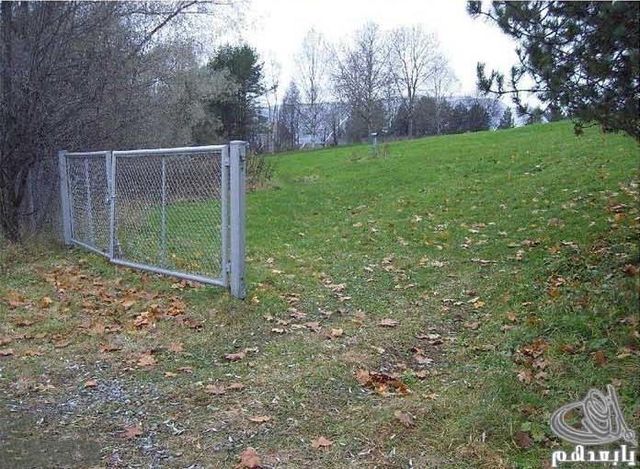 i                        I
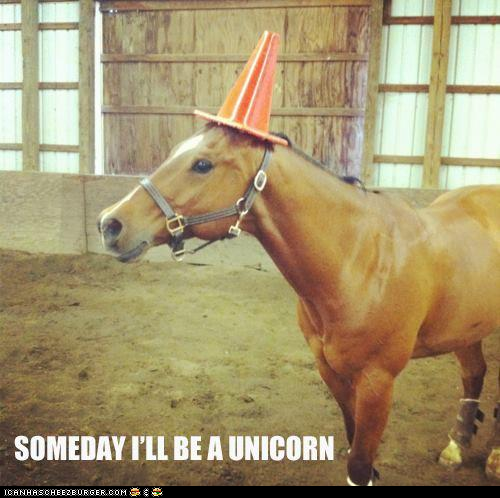 Important AdvisorBehaviors
Listen purposefully
Make connections between information from the Discover phase and dreams being shared during this phase. Is there congruency between the two phases?
Encourage students to be open to the possibilities and remind them that there is more than one right answer
Dream
Bloom, J. L., Hutson, B. L., & He, Y. (2008). The appreciative advising revolution. Champaign, IL:  Stipes Publishing.
Dream Questions for Students
Dream
Bloom, J. L., Hutson, B. L., & He, Y. (2008). The appreciative advising revolution. Champaign, IL:  Stipes Publishing.
Design
Design Phase
Bloom, J. and Martin, N.A. (2002, August 29). Incorporating appreciative inquiry into academic advising.  The Mentor: An Academic Advising Journal, 4 (3). http://www.psu.edu/dus/mentor/020829jb.htm
Design
Design PhaseDeveloping an Action Plan
Work together to set goals and specific sub-goals
Establish a realistic timeline for accomplishment of goals
Clarify who is responsible for what by what date
Bloom, J. L., Hutson, B. L., & He, Y. (2008). The appreciative advising revolution. Champaign, IL:  Stipes Publishing.
Design
Design Questions for Students
Habley, W. R., & Bloom, J. L. (2007). Giving advice that makes a difference. In G. L. Kramer (Ed.), Fostering student success in the campus community (pp. 171-192). San Francisco: Jossey-Bass.
Deliver Phase
Deliver
Bloom, J. and Martin, N.A. (2002, August 29). Incorporating appreciative inquiry into academic advising.  The Mentor: An Academic Advising Journal, 4 (3). http://www.psu.edu/dus/mentor/020829jb.htm
Important Advisor Behaviors
Review what you have accomplished in this session
Review the student’s responsibilities and your responsibilities and the deadlines you have co-established
Encourage the student to contact you with any problems or concerns
Reiterate your confidence that the student can indeed accomplish the goals set forth
Deliver
Bloom, J. L., Hutson, B. L., & He, Y. (2008). The appreciative advising revolution. Champaign, IL:  Stipes Publishing.
Deliver Phase Questionsfor Students
Deliver
Habley, W. R., & Bloom, J. L. (2007). Giving advice that makes a difference. In G. L. Kramer (Ed.), Fostering student success in the campus community (pp. 171-192). San Francisco: Jossey-Bass.
Ending the Conversation
“Do you have any questions for me?”
“Is there anything else that I should have asked you?”
“Thanks so much for coming in – I really enjoyed meeting with you.  Please don’t hesitate to contact me if you have any questions.”
Shake hands and escort them out of the office
Deliver
Bloom, J. L., Hutson, B. L., & He, Y. (2008). The appreciative advising revolution. Champaign, IL:  Stipes Publishing.
Don’t Settle Phase
Don’t Settle
Bloom, J. L., Hutson, B. L., & He, Y. (2008). The appreciative advising revolution. Champaign, IL:  Stipes Publishing.
Don’t Settle
“Good is the enemy of great”
Collins, J. (2001). Good to great: Why some companies make the leap and others don’t. New York: HarperCollinsPublishers.
Don’t Settle Questions
Don’t Settle
You have done great so far, but what is one thing that you could do even better?
If you were going to raise your own internal bar of expectations, what would that mean?
What would happen if I challenged you to become the best you that you could possible become? What would you need to do differently?
Bloom, J. L., Hutson, B. L., & He, Y. (2008). The appreciative advising revolution. Champaign, IL:  Stipes Publishing.
Appreciative AdvisingCourse OverviewNext Class: January 27 - March 24, 2013Registration Deadline: December 14, 2012http://www.ed.sc.edu/conferences/appreciativeadvising/apadv_course.asp
The Appreciative Advising course is designed to be a community of learners (instructors included).  There will be opportunities for you to interact with other community members each week.  These opportunities will include both discussion board conversations, as well as optional live chat dialogues.  Actively participating in our community will enhance your own experience and the experiences of all of the other learners in our community.
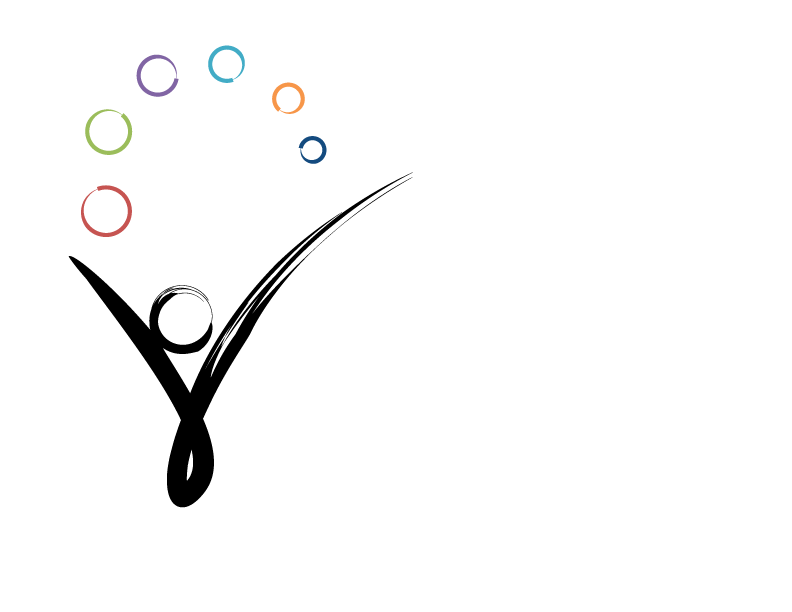 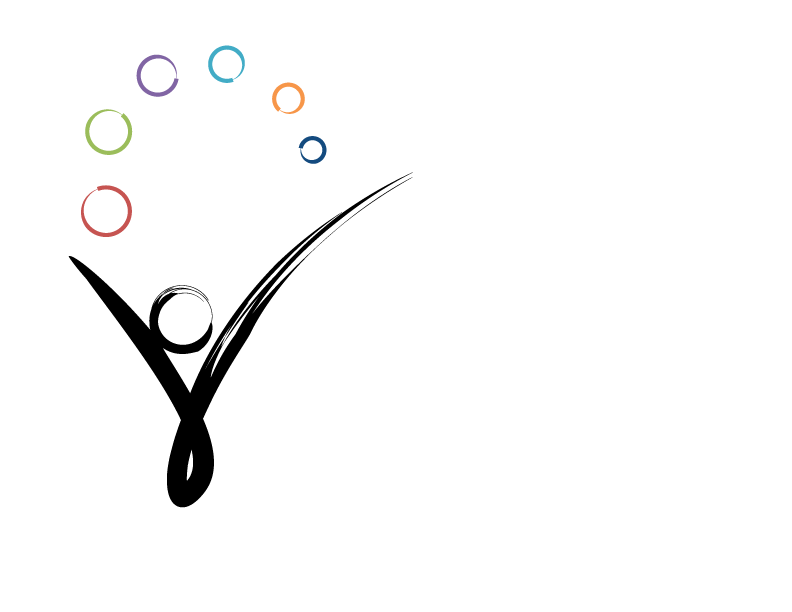 Want to learn more?
Certification
http://appreciativeadvising.net/
Are You on Facebook? 
If so, please join the 
Appreciative Advising group

Journal of Appreciative Education
http://libjournal.uncg.edu/ojs/index.php/jae/index
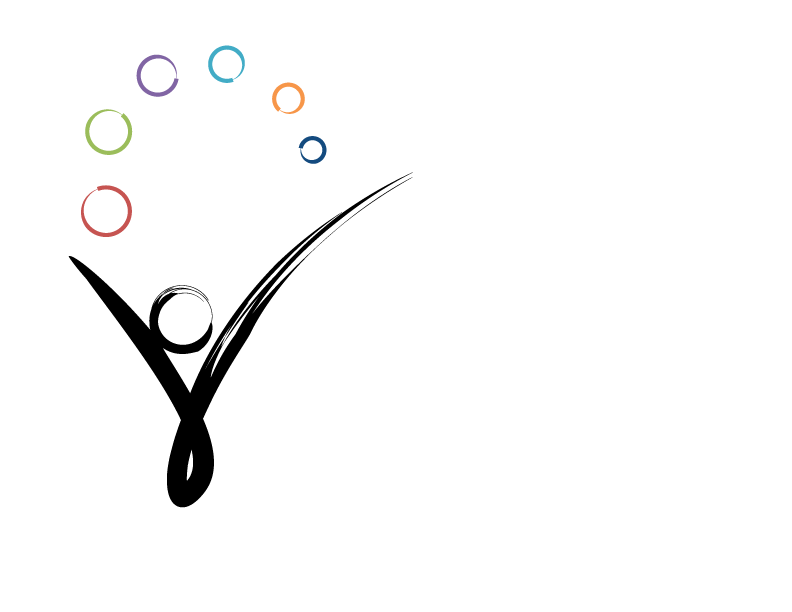 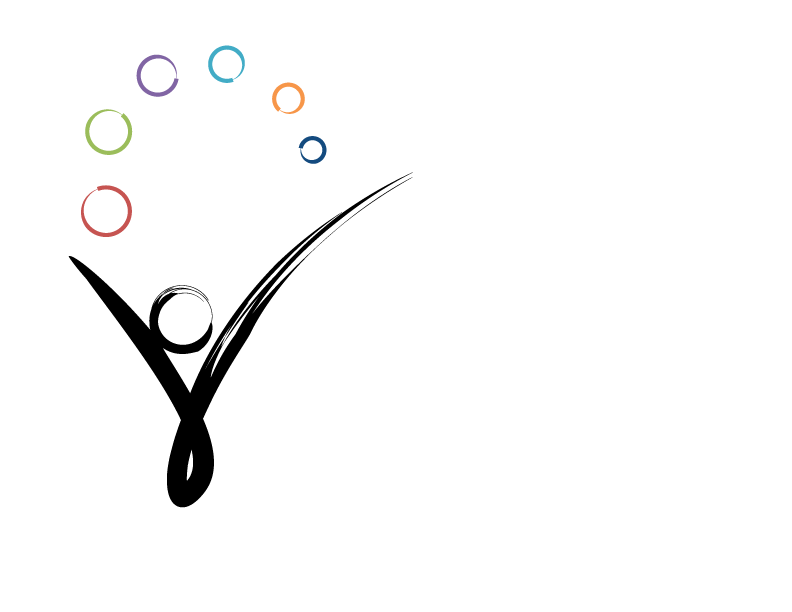 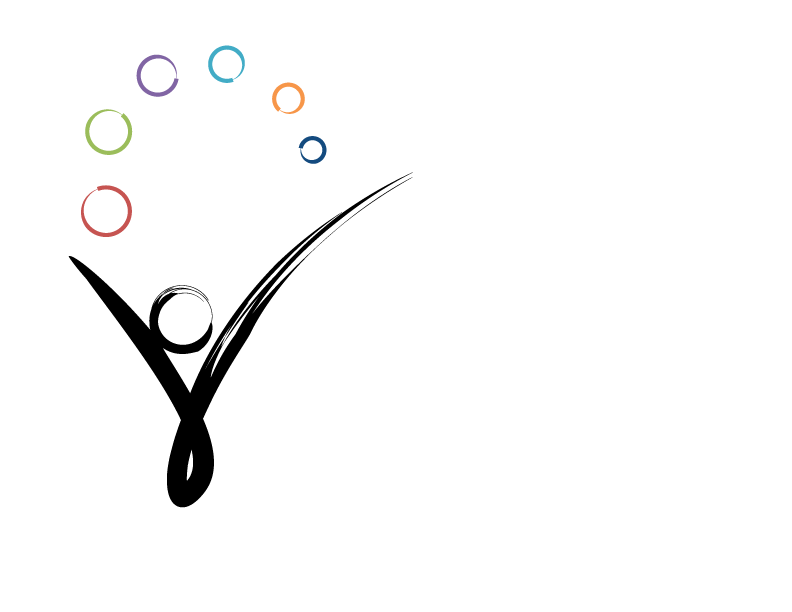 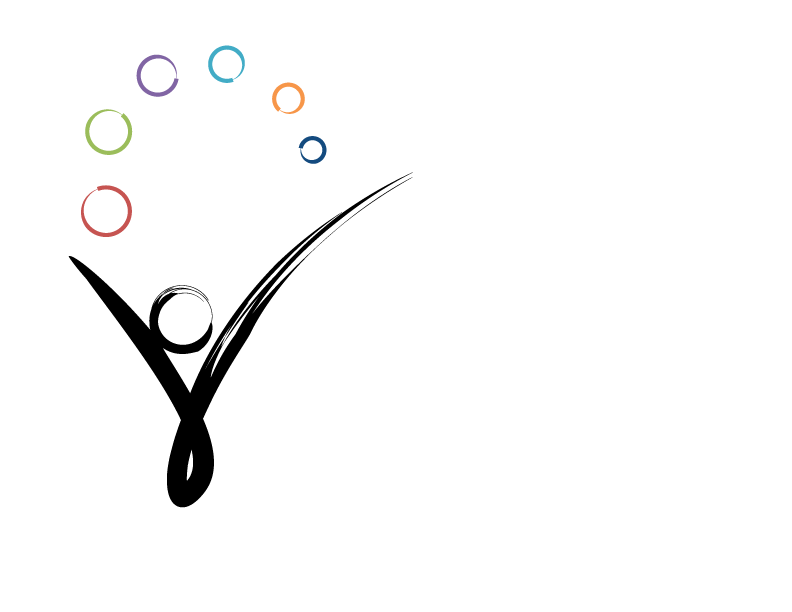 Questions?
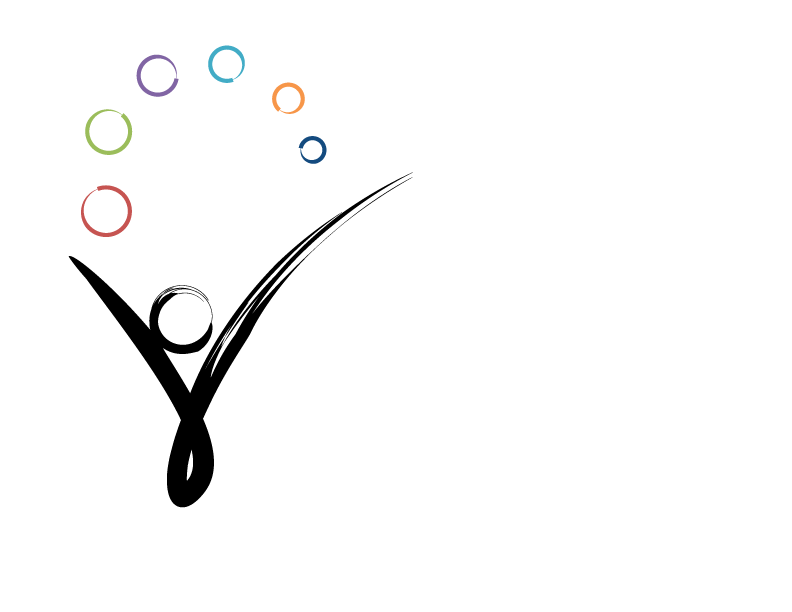 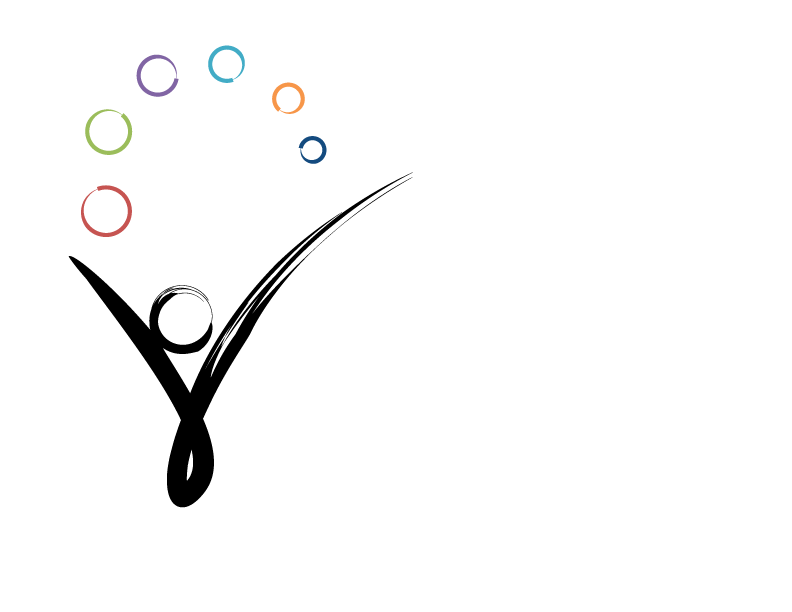